Formation LLCA – Académie de Dijon


Jeudi 8 avril 2020





LE CAS GENITIF



Etude d’un corpus dans une séance de langue en latin-grec en classe de cinquième.






Julia Vignes – IA IPR de Lettres
1
Niveau : 5ème

Objectif pédagogique : découvrir le cas génitif pour les mots de la première et de la deuxième déclinaisons
Objectif didactique : ritualiser le travail sur la langue comme un système

Pré-requis : - la maîtrise du groupe verbal et du groupe sujet en Français 
	       - les terminaisons des cas nominatif et accusatif des deux premières déclinaisons
	       - la pratique ritualisée de l’étiquetage systématique des groupes syntaxiques en Français, Latin et Grec

Contexte d'enseignement : 
4ème séquence de l'année qui a pour thème la vie privée. 
À la croisée de différents sous-thèmes : la famille, l'éducation et l'identité du citoyen en Grèce et à Rome, l'habitat. 
Les objectifs de langue de ce chapitre permettent de poursuivre l'exploration du système flexionnel des langues antiques avec l'étude de deux nouveaux cas, le cas génitif et le cas ablatif (pour les compléments circonstanciels de base, type CC de lieu sans mouvement). 

Supports : en grec : Protagoras de Platon, 325c - 326 c ; en latin : Les Bacchis de Plaute, III, 3, v. 420 - 44
2
I. Textes supports
Lus, commentés et étudiés en présentation bilingue en classe entière au préalable.
Approfondis par une séance de civilisation avec réutilisation du vocabulaire découvert dans les deux textes. 
Adaptés, en particulier pour le texte grec.
Présentés avec un code couleur pour faciliter le repérage des grands ensembles grammaticaux et des articulations logiques du texte.
3
Fiche élève - textes
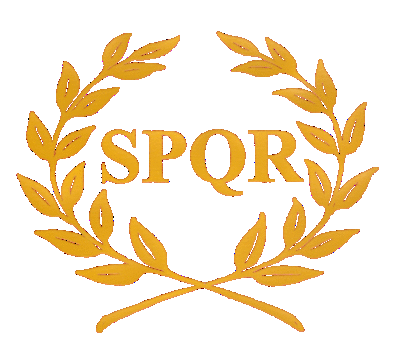 4
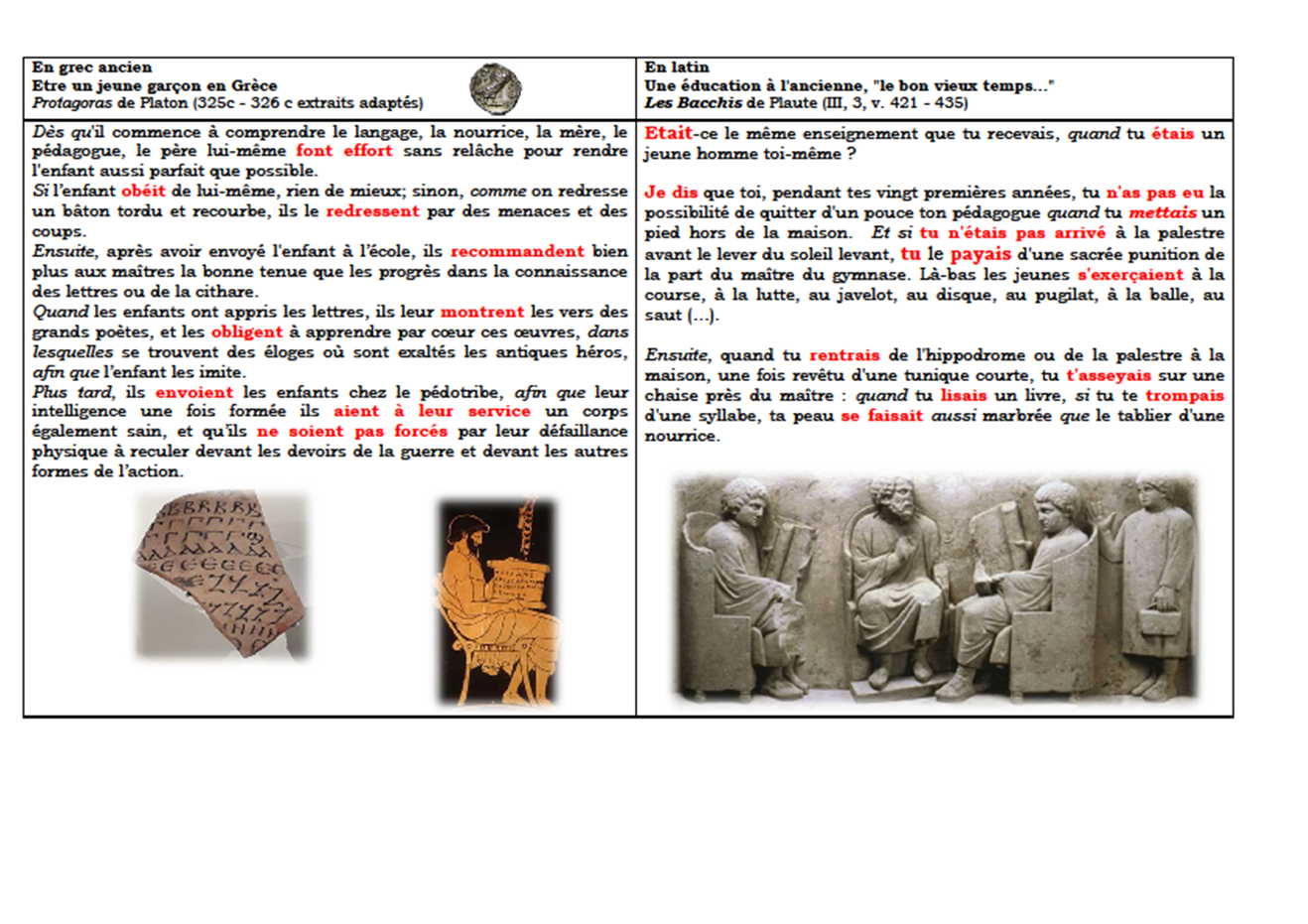 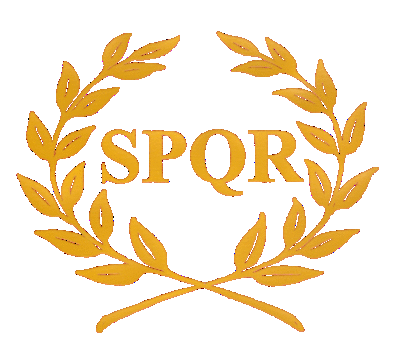 5
II. Corpus de travail sur le cas génitif
Composition de phrases simples et à la difficulté progressive qui font écho aux textes de départ.
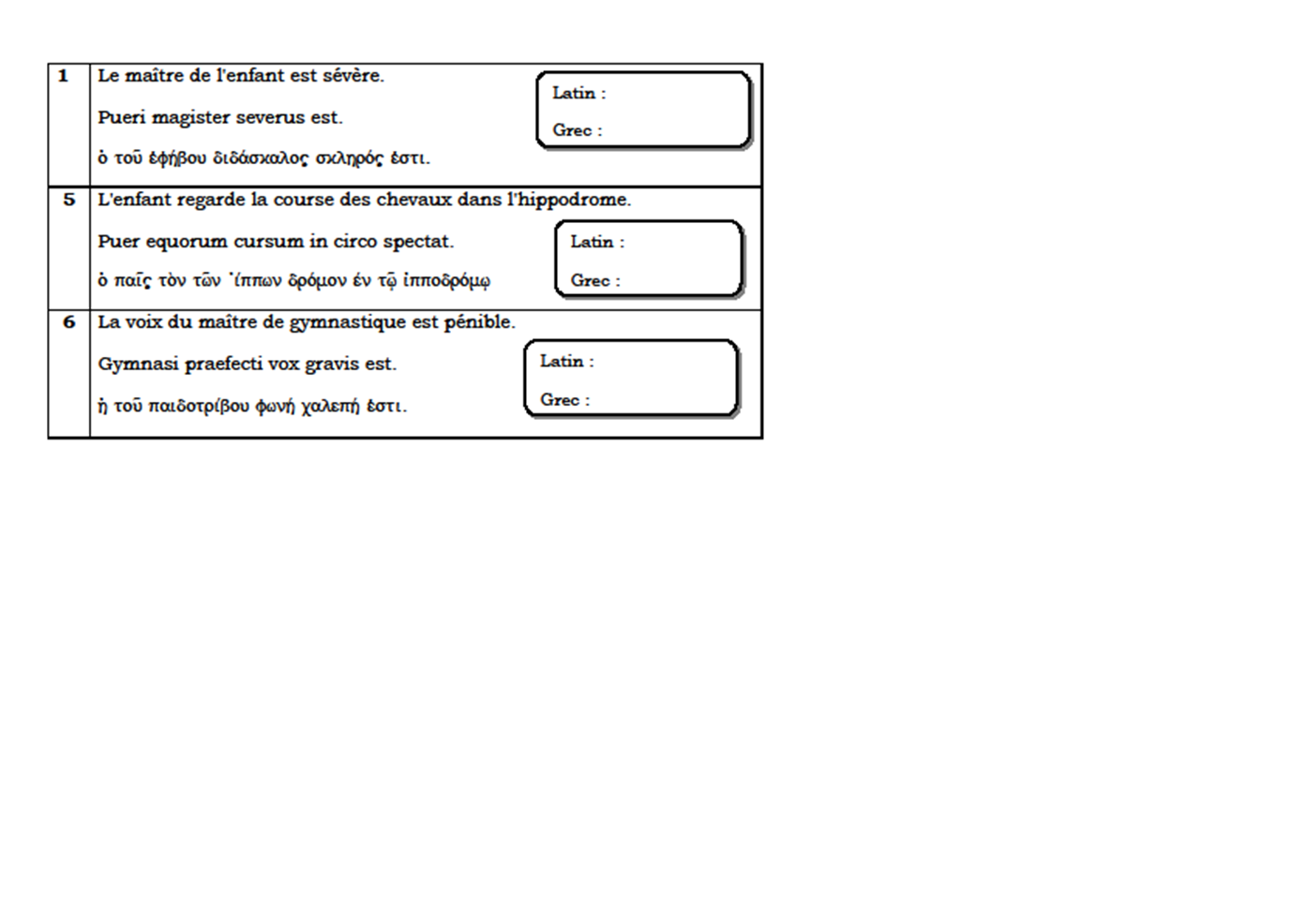 6
2. Alternance de schémas identiques et introduction progressive de quelques variations.
7
3. Simplification du vocabulaire et recours au vocabulaire identifié dans les séances précédentes.  4. Adaptation éventuelle du vocabulaire aux besoins de la démonstration prévue.
8
III. Exploitation du corpus – comment faire analyser le corpus par les élèves ?
9
Etape 1 : Réactiver les connaissances en Français
mini – corpus de départ uniquement en Français
Objectif : réactiver les tests de repérage du GN prépositionnel complément du nom
Exercice progressif : d’abord dans le groupe sujet ; ensuite dans le groupe complément.
10
 Fiche – élève 1 : analyse du corpus
11
Exemple d’analyse issu de la fiche - prof
12
Etape 2 : analyser le corpus trilingue
Repérage du GN prépositionnel en latin et en grec à l’aide de la phrase française de départ
Utilisation de la vignette de droite pour noter au fur et à mesure le fruit des observations. 
Par petits groupes de niveau
Synthèse collective orale (par le professeur ou les élèves eux-mêmes) régulière pour vérifier le rythme de travail des groupes et réajuster les éventuels déraillements
13
 Fiche – élève étape 2: analyse du corpus trilingue
14
Exemple d’analyse issu de la fiche - prof
15
 Fiche – élève étape 3: tableau de synthèse de la leçon
tableau distribué vierge
Complété par les élèves à partir de la lecture verticale des vignettes de synthèse
Constitue  la leçon à mémoriser
16
 Fiche – élève étape 4: l’insertion du CDN dans le GN en grec
Etape facultative selon le niveau du groupe, à reprendre éventuellement en 4ème, lors d’une séance de révision.
17
 Fiche – élève étape 4: synthèse des observations à retenir
18
Prolongements
exercice possible de manipulation en latin et en grec à partir d'images et de mots isolés de la boîte à mot ou d'un lexique fourni par l'enseignant pour associer à chaque illustration un GN suivi d'un GN prépositionnel en latin et en grec. Travail en binôme recommandé. 
Les mots peuvent être proposés sous la forme de vignettes plastifiées à assembler d'abord manuellement : les élèves écrivent ensuite de petites phrases de thème sur leur cahier. Les plus autonomes sont invités à composer les phrases de leur choix et à s'affranchir de l'illustration support (en l'occurrence, lors de cette séquence des photographies de vases grecs)
L’évaluation inclura des phrases du corpus déjà traitées par les élèves.
19